MaineHousing and Our Programs
Daniel Brennan, Director
February 2, 2024
MaineHousing – Who We Are
Independent, quasi-state agency

MaineHousing’s mission is to assist Maine people in obtaining and maintaining quality affordable housing and services suitable to their housing needs
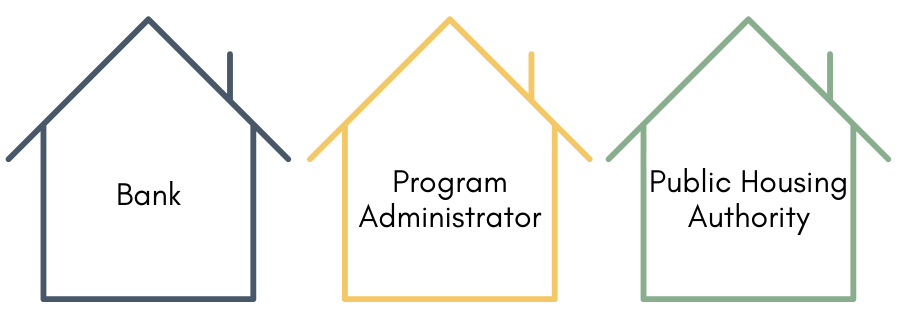 What is “Affordable”?
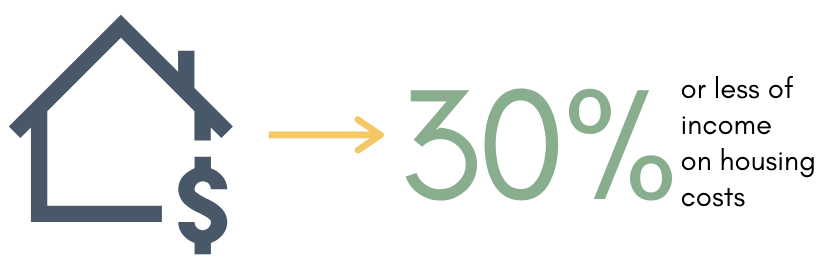 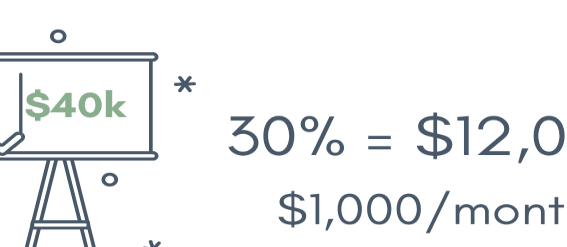 Tools to Create 
Affordable Housing
Multifamily Development
Low-Income Housing Tax Credit
MaineHousing allocates credits
Developer then sells to investors for cash
Cash (equity) = 30% to 70% total development costs
Result = low/no mortgage = lower rents
Non-Tax Credit 
Development Programs
Rural Affordable 
Rental Housing Program
For projects 5 to 18 units
Rents restricted to 80% AMI 
Incomes limited to 80% AMI
For new construction, acquisition rehabilitation and adaptive re-use
Affordability covenants for 45 years
Short-Term Real Estate
Acquisition Program
For public housing authorities, community action agencies and non-profit housing developers
To provide flexible, short-term capital to quickly purchase real estate; giving MaineHousing partners up to 24 months to close with permanent financing that will fully develop the property into affordable housing
Short-term rate of 5% (as of December 28, 2022)
Single Family Programs
Affordable Homeownership Program
For a minimum of 5 homes
Up to $70,000 per unit in York, Cumberland and Sagadahoc counties (max 20 homes); up to $60,000 per unit in remaining 13 counties (max 23 homes); amounts to be reviewed if more funding received
Maximum of $1,400,000 per project
Purchaser incomes governed by MaineHousing’s First Home Loan Program (approximately 120% AMI)
Maximum home price of $325,000 in York, Cumberland and Sagadahoc counties
Maximum home price of $287,000 in remaining 13 counties
Affordability covenants for 15 years
Single Family Programs 1
First Home Loan Program
Advantage (down payment/closing costs) 

First Generation Program
Down payment and closing cost assistance
Low fixed interest rates
Financing for mobile homes
Single Family Programs 2
Mobile Home Replacement Program
Community Aging in Place
Delivered by 8 local public housing authorities, 2 community action agencies, 1 Habitat for Humanity
Home Accessibility and Repair Program
Grants for more substantial repairs and emergency life/safety measures
Delivered by Maine’s community action agencies
Subsidized Housing
Housing Choice Voucher (HCV) Program
Section 8 federal program administered on behalf of HUD

MaineHousing administers approximately 28% of Maine’s housing choice vouchers - remainder are administered by Maine’s 25 local public housing authorities

60% of MaineHousing’s vouchers go to people who are homeless

About 3,800 households currently served
HUD Section 8 
Project Based Housing
HUD Section 8 Project Based Housing (1974 – 1983)
7,806 unit
226 properties
40 year housing assistance payment contracts tied directly to property
Vast majority of owners renew their contracts – Maine is lucky!
USDA Rural Development Housing
USDA Rural Development Housing 
6,813 units
290 properties

Many coming up on end of 50 year 1% mortgage
Definite risk of going “market” if not preserved
Supportive Housing
Supportive Housing   
1,822 units
277 properties

Provides housing to Maine’s most vulnerable citizens (mentally disabled, physically disabled, homeless)

Mostly owned by non-profit service providers
Attempting to encourage more development
Questions?
Contact Information


Daniel Brennan, Director
MaineHousing
26 Edison Drive
Augusta, ME 04330
(207) 626-4611
dbrennan@mainehousing.org